BÀI 12
DẤU ĐẦU DÒNG TRONG SOẠN THẢO TRANG CHIẾU
7/1/2023
1
Tin học lớp 4_NXB ĐH Vinh_Kiến tạo công dân toàn cầu
Thực hiện được thành thạo việc kích hoạt và thoát khỏi phần mềm trình chiếu.
Tạo được tệp trình chiếu đơn giản (khoảng 4 trang) có chữ hoa và chữ thường, có ảnh, có sử dụng công cụ gạch đầu dòng.
Lưu được tệp sản phẩm vào đúng thư mục theo yêu cầu.
7/1/2023
2
Tin học lớp 4_NXB ĐH Vinh_Kiến tạo công dân toàn cầu
7/1/2023
3
Tin học lớp 4_NXB ĐH Vinh_Kiến tạo công dân toàn cầu
7/1/2023
4
Tin học lớp 4_NXB ĐH Vinh_Kiến tạo công dân toàn cầu
Phần mềm nào giúp em tạo tệp trình chiếu, nhập văn bản, chèn hình ảnh vào trang chiếu?
Phần mềm PowerPoint còn có thể thực hiện những thao tác nào khác?
Làm thế nào để trình bày văn bản trong trang chiếu khoa học và sinh động hơn?
7/1/2023
Tin học lớp 4_NXB ĐH Vinh_Kiến tạo công dân toàn cầu
5
KHÁM PHÁ
7/1/2023
6
Tin học lớp 4_NXB ĐH Vinh_Kiến tạo công dân toàn cầu
KHÁM PHÁ
1. ÔN TẬP VỀ PHẦN MỀM TRÌNH CHIẾU
2. SỬ DỤNG DẤU DẦU DÒNG
7/1/2023
7
Tin học lớp 4_NXB ĐH Vinh_Kiến tạo công dân toàn cầu
1. ÔN TẬP VỀ PHẦN MỀM TRÌNH CHIẾU
Một số lưu ý khi soạn thảo văn bản trong trang chiếu:
Trên bàn phím có các phím Caps Lock và phím Shift, khi em gõ phím Caps Lock đèn Caps Lock (thường có kí hiệu chữ A) sẽ chuyển từ tắt sang sáng hoặc ngược lại.
Khi đèn Caps Lock sáng, các kí tự gõ vào từ bàn phím sẽ là chữ hoa.
Khi đèn Caps Lock tắt, các kí tự gõ vào từ bàn phím sẽ là chữ thường.
Khi nhấn giữ phím Shift, các kí tự gõ vào từ bàn phím sẽ là chữ hoa.
Nhiệm vụ: 
Tạo tệp trình chiếu giới thiệu về ngôi trường của em.
7/1/2023
Tin học lớp 4_NXB ĐH Vinh_Kiến tạo công dân toàn cầu
8
2. SỬ DỤNG DẤU DẦU DÒNG
Công cụ tạo dấu đầu dòng được sử dụng để làm gì?
Làm thế nào để tạo dấu đầu dòng cho đoạn văn bản trên trang chiếu?
Em có thể lên bảng thực hiện các thao tác đó được không?
7/1/2023
Tin học lớp 4_NXB ĐH Vinh_Kiến tạo công dân toàn cầu
9
Các bước tạo dấu đầu dòng trong soạn thảo văn bản
7/1/2023
Tin học lớp 4_NXB ĐH Vinh_Kiến tạo công dân toàn cầu
10
✔	Nút lệnh    dùng để tạo hoặc bỏ dấu đầu dòng trong phần văn bảghjhgn. Trong nút lệnh có danh sách các kiểu dấu đầu dòng.
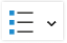 7/1/2023
11
Tin học lớp 4_NXB ĐH Vinh_Kiến tạo công dân toàn cầu
LUYỆN TẬP
7/1/2023
12
Tin học lớp 4_NXB ĐH Vinh_Kiến tạo công dân toàn cầu
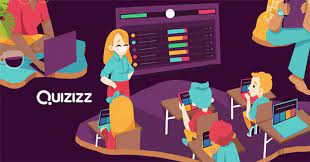 7/1/2023
Tin học lớp 4_NXB ĐH Vinh_Kiến tạo công dân toàn cầu
13
Đáp án gợi ý
Bài 2: B
Bài 1: Lệnh    để tạo danh sách kiểu liệt kê cho văn bản trong trang chiếu.
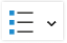 7/1/2023
Tin học lớp 4_NXB ĐH Vinh_Kiến tạo công dân toàn cầu
14
7/1/2023
15
Tin học lớp 4_NXB ĐH Vinh_Kiến tạo công dân toàn cầu
Nhiệm vụ thực hành
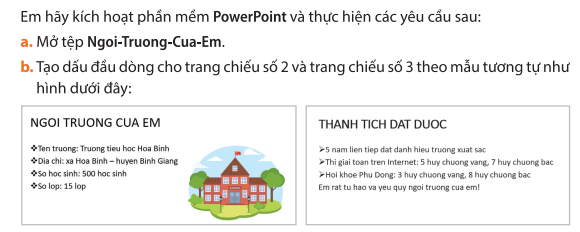 7/1/2023
Tin học lớp 4_NXB ĐH Vinh_Kiến tạo công dân toàn cầu
16
GHI NHỚ
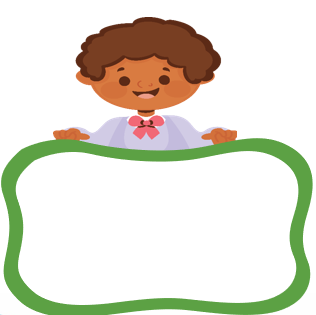 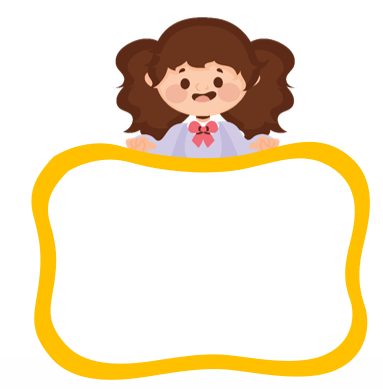 Các bước để tạo dấu đầu dòng cho văn bản:
1. Chọn phần văn bản cần tạo dấu đầu dòng;
2. Sử dụng nút lệnh         để tạo dấu đầu dòng cho phần văn bản đã chọn;
3. Chọn một kiểu dấu đầu dòng.
Sử dụng phím Caps Lock hoặc Shift để gõ chữ hoa.
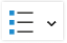 7/1/2023
Tin học lớp 4_NXB ĐH Vinh_Kiến tạo công dân toàn cầu
17